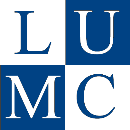 Presentation slidePancreas vascularisation
drawing: R. Slagter, NZIMBI, medical illustrator
labels: O. Paul Gobée, MD, dept. Anatomy& Embryology, LUMC
license:  Creative Commons Attribution NonCommercial ShareAlike
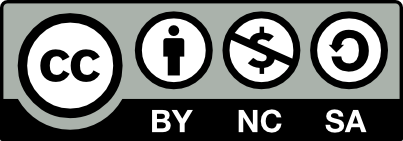 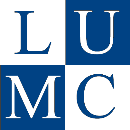 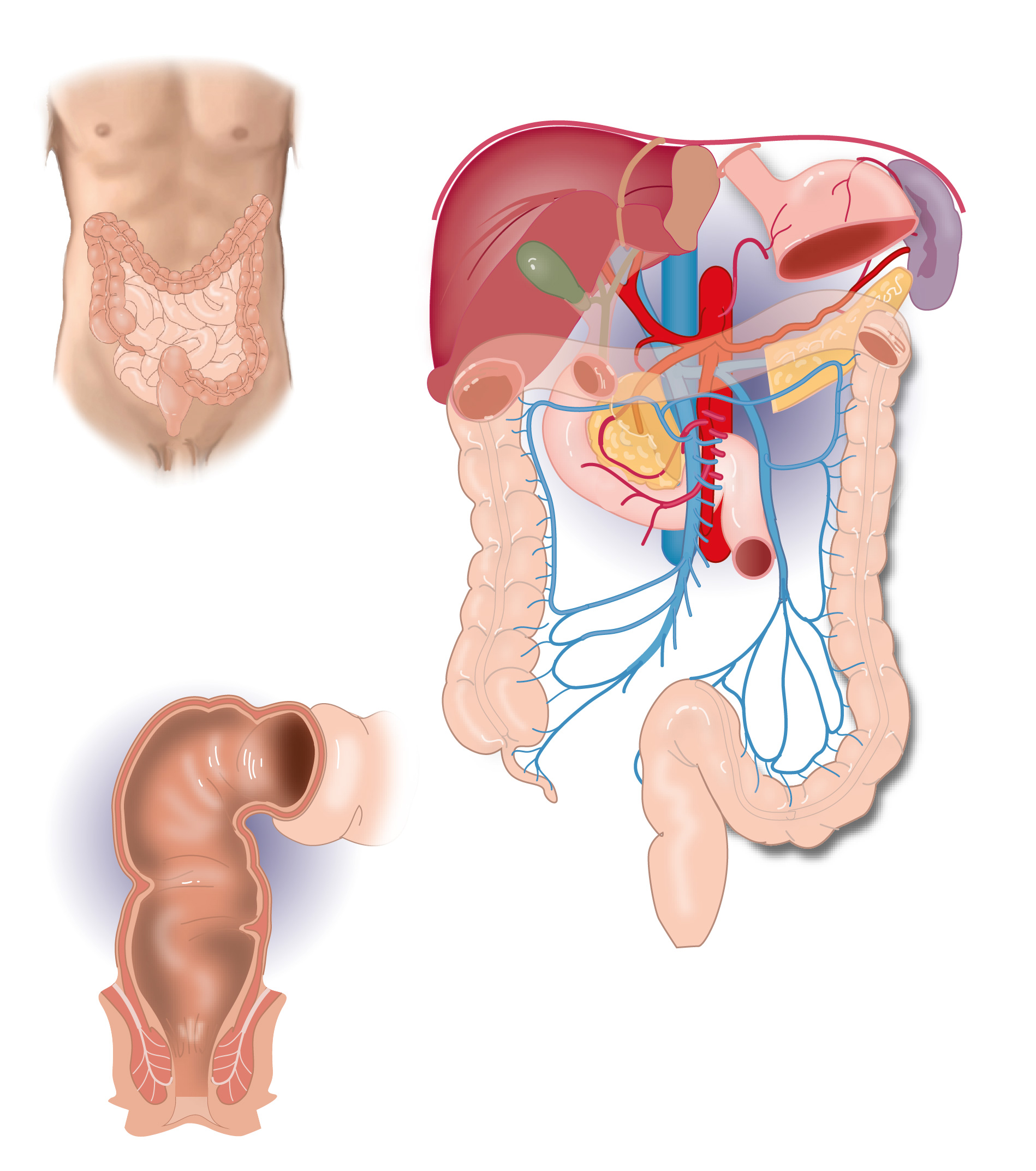 v. portae hepatis 
portal vein of liver
v. splenica/lienalis
splenic vein
v. mesenterica sup.
super. mesenteric vein
v. mesenterica inf.
infer. mesenteric vein
a. mesenterica sup.
super. mesenteric artery
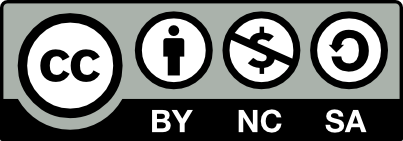